B2 Knowledge Organiser – 4.2.2 – Organisation
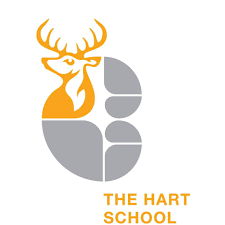 3
2
1
Amylase – Breaks down carbohydrate to starch
Lipase – Breaks down lipids to glycerol and fatty acids
Proteases – Break down protein to amino acids
Bile – Made in the liver. Emulsifies fats to provide larger surface area for enzyme action
Active site – Where substrate binds. 
Complimentary shape
When denatured bonds holding active site break – changes shape
Substrate can longer bind
Test for sugars – Benedict’s solution – Blue  orange/red
Test for protein – Biuret – Blue  purple
Test for starch – Iodine – Yellow  blue/black
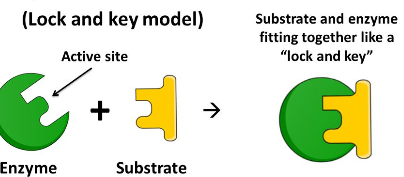 5
6
4
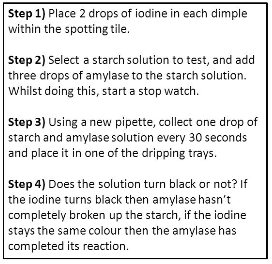 Diet
Smoking
Lack of exercise
Obesity
Alcohol
Carcinogens – cause cancer
Cancer – changes in cells that cause uncontrollable growth and division
Build of fatty material in artery leads to narrowing
Reduces blood flow to heart
Lack of oxygen for heart muscles to respire
Treatment – 
Statins – lower cholesterol
Stents – keep artery open
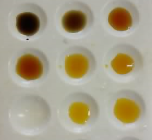 8
7
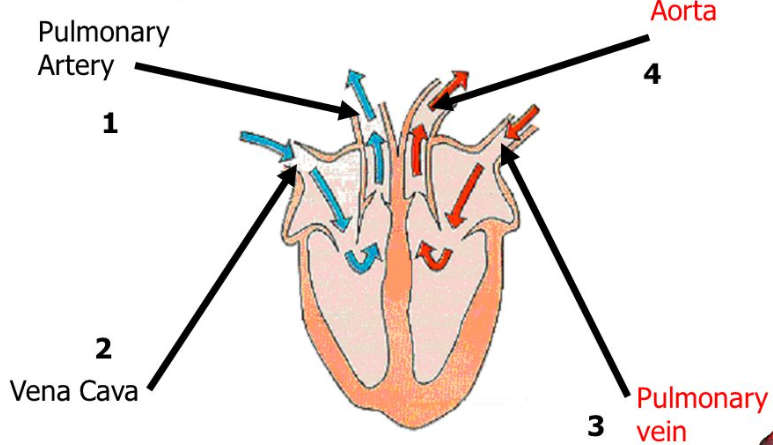 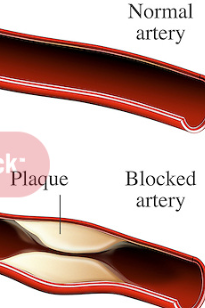 B2 Knowledge Organiser – 4.2.3 – Plant tissues and systems
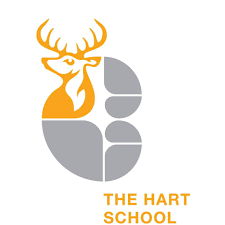 2
1
Large surface area - absorb more water via osmosis
Thin cell wall – short diffusion pathway
No chloroplasts
Mineral uptake via active transport
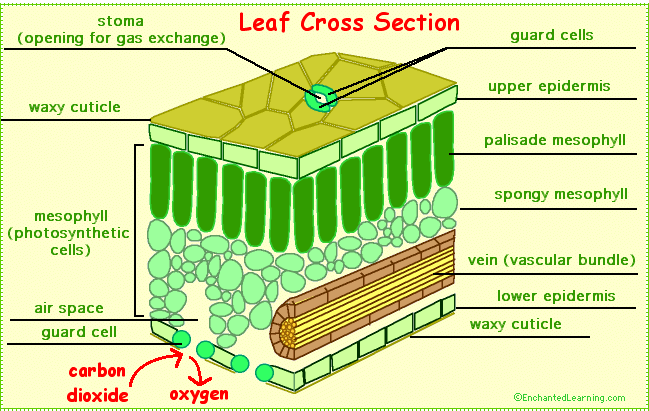 Epidermal tissue – Waxy cuticle – prevents water loss

Palisade mesophyll – Adapted to absorb light – lots of chloroplasts containing chlorophyll, cells packed tightly together 

Spongy mesophyll – Cells packed loosely for efficient gas exchange, cells covered in thin layer of water for gases to dissolve in and they move into and out of cells
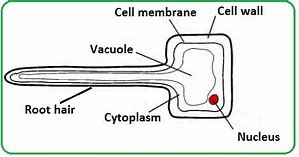 3
Larger organisms have a smaller SA:Vol ratio
Requires a transportation system
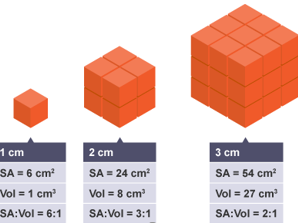 Xylem – transports water and minerals up the plant stem – strengthened by lignin
Phloem – transports sugars (sucrose) produced by photosynthesis around the plant for growth
Meristem tissue – Found at root and shoot tips for growth
6
5
4
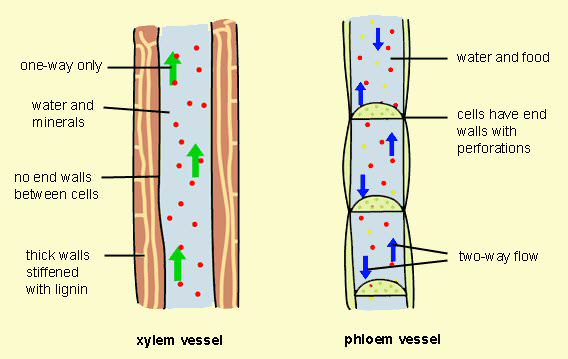 Water diffuses out of the leaf via the stomata
Water is drawn from the xylem to replace this water, this is the Transpiration stream
Xylem are hollow tubes strengthened by lignin
Rate decreased by humidity
Rate increased by temperature, air movement and light intensity